PROBLEM VE PROBLEM CÜMLESİ
Giderilmek istenen her güçlük problemdir.
Problem insanları rahatsız eden bir durumdur.
Herhangi bir durumun problem olarak kabul edilebilmesi için
Kararsızlık Durumu
Birden çok olası çözüm yolu
Bireyi, fiziksel ya da düşünsel yönden rahatsız eden, kararsızlık ve birden çok çözüm yolu olasılığı görülen her durum bir problemdir.
Bir bilimsel araştırma bir problem ile başlar. Araştırma problemi, sizin gerçekleştireceğiniz araştırma ile çözüm bulmayı planladığınız sorundur. 

Öncelikle bir araştırma fikri bulunmasına ihtiyaç duyulur. Bu fikir araştırma konusunu belirler. Araştırma konusu araştırmanın yapılmasının düşünüldüğü alandaki konudur. Araştırma problemine göre daha kapsamlıdır. 

Örn: Uzaktan eğitim, bilgisayar destekli eğitim veya matematik öğretimi birer araştırma konusudur. 


Ancak problem olabilmeleri için daraltılmaları gerekir.
[Speaker Notes: Büyüköztürk ve diğerleri]
Araştırmanın problemini seçerken;
Araştırılabilir nitelikte iyi bir problemin ve soruların özellikleri şunlardır:
Akla yatkın olmalı
Anlamlı olmalı
Açık ve anlaşılır olmalı
İfadeler olasılık veya emir kipi şeklinde kurulmamalıdır
Sınanabilir test edilebilir ölçülebilir olmalıdır
Orijinal ve özgün olmalı
Etik olmalıdır.
Bir araştırma problemi,
Bir şeyin nasıl yapılacağını gösteren açıklamalar,
Geniş önermeler
Değer sorularından OLUŞMAMALIDIR.

Bir araştırma probleminin kaynakları genel olarak;
Literatür tarama
Kişisel deneyim
Güncel sosyal sorunlar
Uygulamada karşılaşılan sorunlardır.
Problemin tanımlanması, çoğu kez problemin çözülmesinden daha önemlidir.
(Albert Einstein)
Araştırma Probleminin Tanımlanması(Guba, 1961; akt. Balcı, 2011)
Problem, genelde sofistike olarak nitelenen ve problem sahasında göreli olarak az bilgi sahibi olan birinin anlayabileceği basitlikte hazırlanmalıdır.
Spesifik araştırma alanı tanımlanmalı ve sınırlandırılmalıdır.
Test edilecek hipotezler ya da cevaplandırılacak sorular belirtilmelidir.
Araştırmanın önemi kısaca gösterilmelidir.
“Araştırmanın amacı şudur.” gibi açık yazılmış bir cümle bulunmalıdır.
10
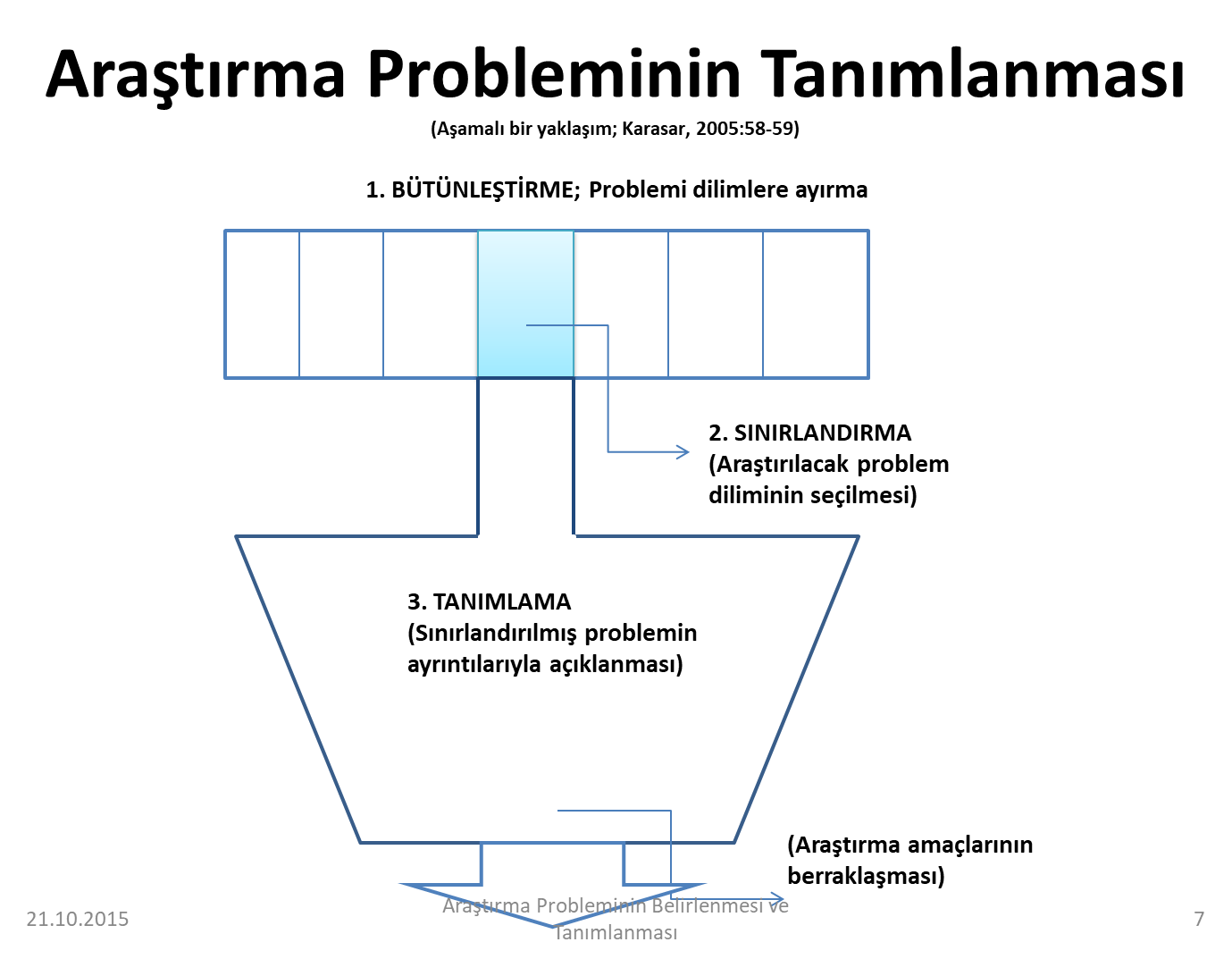 ööööööööönvcxvxv
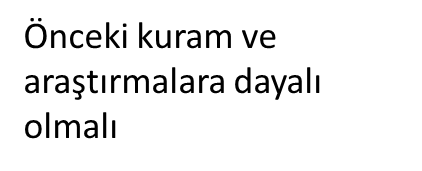 Açık, anlaşılır; net olmalı
Problem cümlesi araştırmanın değişkenlerini, evrenini ve problem mantığını verebilmeli
Problem tanımlanırken…
Problemin berraklaşması için yapılan alanyazın taraması ve konu üzerinde uzunca düşünülür.

Bütünleştirme, sınırlandırma ve tanımlama aşamaları, birbirini izleyen paragraflar içinde ya da konu başlıkları altında verilir. 

Bir ‘problem’ başlığı altında en az üç paragraflık açıklama bulunur.
Araştırma Probleminin Belirlenmesi ve Tanımlanması
21.10.2015
13
Araştırma problemi tanımlanırken,
Özellikle birkaç paragrafta okuyuculara araştırma tanıtılır.
Okuyuculara araştırmanın önemi ifade edilir
Problem ifade edilerek, bu alanda yapılan araştırmalara hakkında bilgiler verilir. 
Araştırma yapılacak alanla ilgili genel bir çerçeve hazırlanır.
Kavram-Yapı ve Değişkenler
Araştırma boyunca gerçekte araştırılan ve ölçülen şeye kavram denir. Kavramlar olayların soyutlanması ve olayların bir tür tanımlarıdır.

 Üst düzeydeki kavramların yapıları oluşturduğunu düşünebiliriz. Yapılar da kavramlar gibi doğrudan gözlenemez, karmaşık soyutlamalardır: mutluluk, bunalım… vb. gibi.

 Kavram ve yapıları ölçmede kullanılan göstergelere değişken denir (Balcı, 2011:63).
15
Problem Tanımlamada Değişkenler
Değişken: En az iki değer alabilen her şey (Karasar, 2005:60) veya gözlemden gözleme değişik değerler alabilen objeler, özellikler ya da durumlardır (Arıcı,1972:10). 
Değişken türleri:
Bir değişken belli seçenek ve değerlerden başkasını alamıyor ve yalnızca tam sayılarla ifade ediliyorsa süreksiz (geçişsiz); nitel değişkendir (cinsiyet gibi).
Kesirli olarak ifade edilen değişkenler ise sürekli (geçişli); nicel değişkendir (yaş, boy gibi).
Araştırma Probleminin Belirlenmesi ve Tanımlanması
21.10.2015
16
Kontrol şekillerine göre değişkenler
17
[Speaker Notes: Araştırmacı bağımsız değişkenin, bağımlı değişkeni nasıl etkilediğini bulabilmek için kontrol değişkenlerini sabit tutmak ( grupları eşitlemek ) zorundadır. Aksi halde bağımlı değişken üzerindeki değişikliklerin gerçekten bağımsız değişkenden mi, yoksa öteki değişkenlerden mi olduğu bilinemez. O yüzden uygulamada tüm bu değişken türleri birbirine karışabilir.]
Araştırmada problem tanımı statik bir süreç değildir. Sürekli gelişen ve olgunlaşan bir dinamizme sahiptir. 
Araştırma geliştikçe problem tanımı da olgunlaşır ve gelişir. 
Belki de araştırma tamamlandığında problem tanımı da tamamlanmış olur ( Balcı, 2011: 65).
Bir araştırma raporunun giriş bölümünde yer alan problem, amaç (hipotez; denence veya soru cümleleri), önem, varsayımlar (sayıltılar), sınırlılıklar ve tanımlardır ( Karasar, 2005:54).
Problem durumu
Matematik eğitimi ve öğretiminin başarısı öğretmen ve öğrencilerin birlikte çalışmasında gizlidir. Tüm bu söz edilen problemlerde öncelikli olarak öğretmen ve öğrenciler karşı karşıya kalmaktadır. Bu problemlerin giderilebilmesinde, öğretimde yer alan öğretmenler ve öğrenciler tarafından etkinliklerin nasıl değerlendirildiğinin incelenmesine gereksinim duyulmaktadır. Öğretmenler ve öğrenciler tarafından sınıf içi etkinliklerin nasıl algılandığının belirlenmesini hedefleyen bu çalışmanın alanyazına önemli katkılar sağlayacağı düşünülmektedir. Belirtilen noktalardan hareketle uygulanan etkinliklerin öğretmen ve öğrenci görüşleri alınarak derinlemesine incelenmesine gereksinim duyulmuştur.
Örnek problem cümlesi ...Bu çalışmada yetişkinlerin herhangi bir eğitim/öğrenme etkinliğine katılmalarının altında yatan güdüsel yönelimler belirlenmeye çalışılacaktır. Bu nedenle araştırmanın problemini, Houle’un Yetişkin Öğrenenler tipolojisine göre Muğla Halk Eğitimi Merkezi’ndeki kurslara katılan yetişkin öğrenenlerin güdüsel yönelimleri oluşturmaktadır.